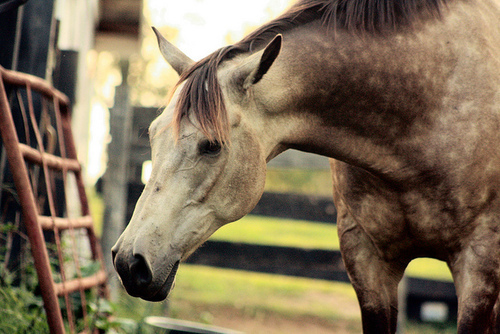 Vaquero
Soňa Jurčišinová
3.D
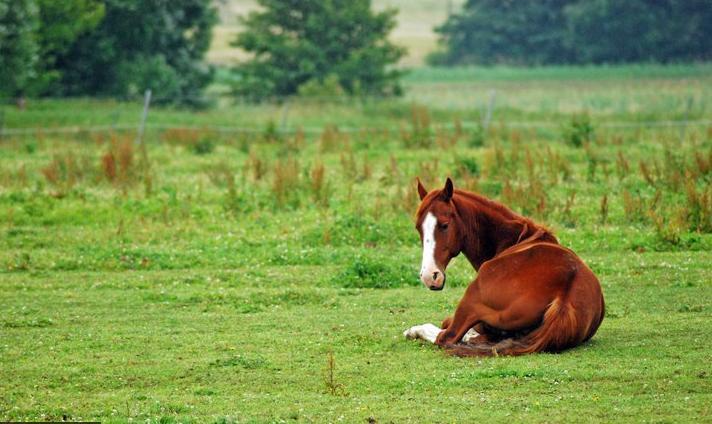 pôvod Kalifornia

čas nehral úlohu

„predchodca“ westernu
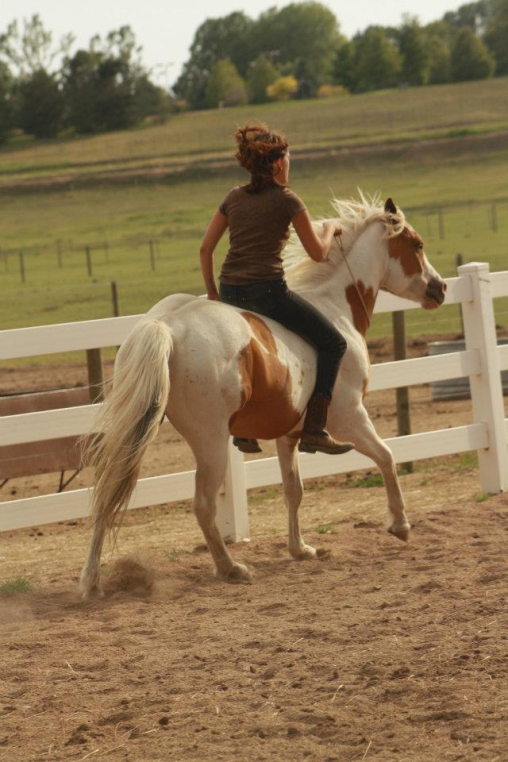 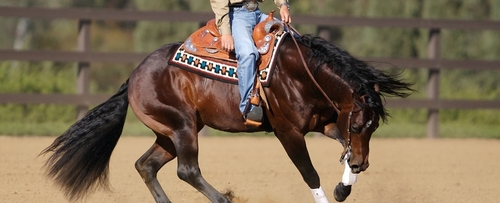 Western
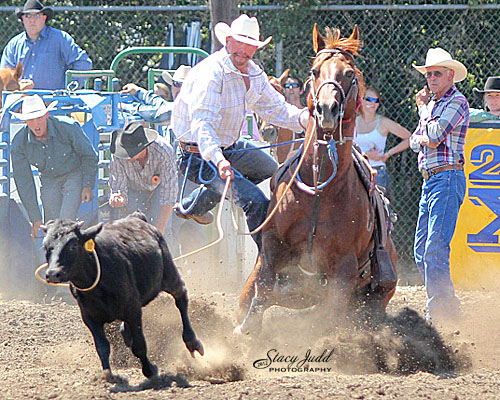 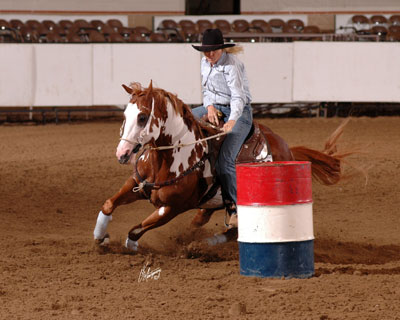 barrel racing

pole beading

calf roping

team roping

cutting

working cow horse
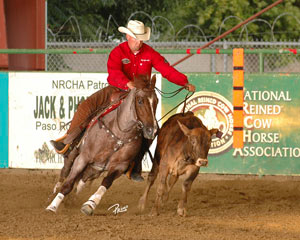 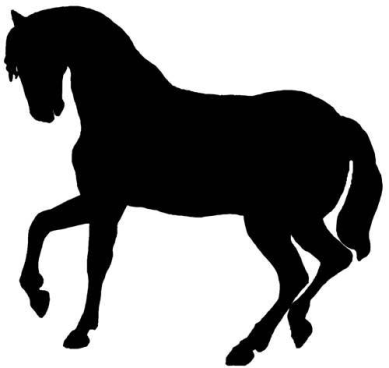 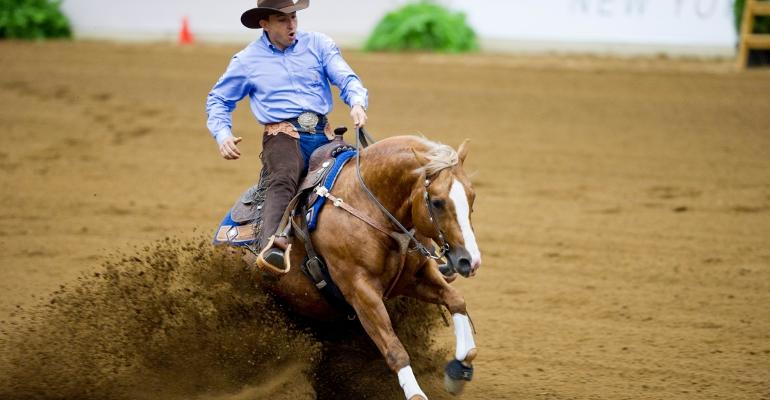 reining

western riding

western pleasure

trail

western horsemanship

halter
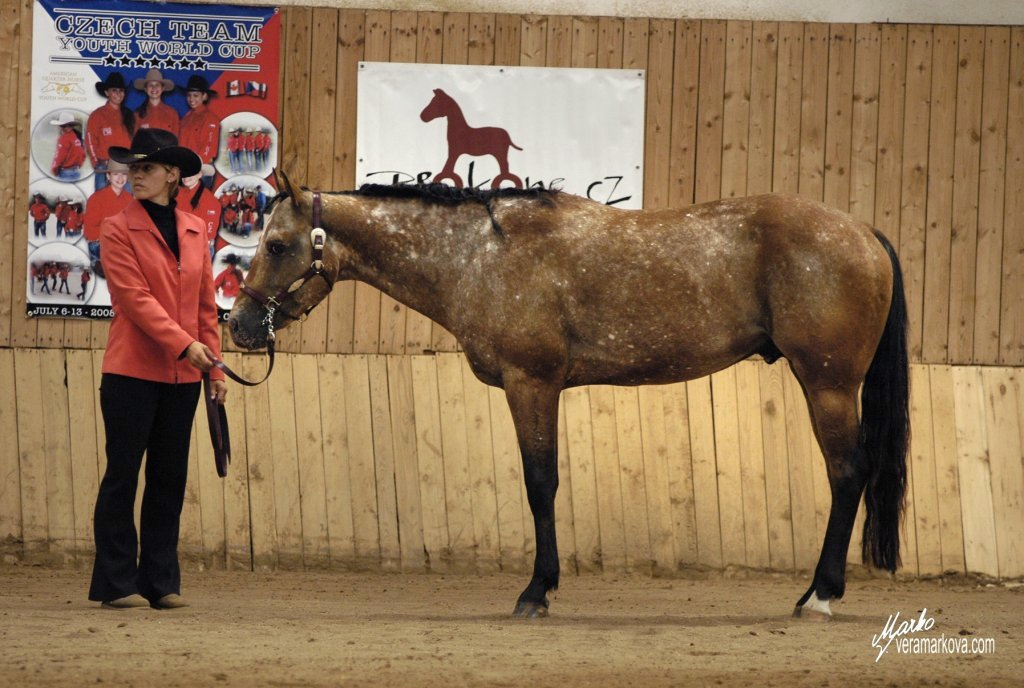 [Speaker Notes: Súťaže zamerané na rýchlosť

barrel racing: obiehanie barelov

pole beading: slalon medzi tyčami

Práca s dobytkom

calf roping: chytanie teľaťa do lasa

team roping: odchyt dobytku vo dvojici

cutting: oddelenie dobytka od stáda

working cowhorse: dvojdielná súťaž – príjazdnosť koňa + práca s dobytkom
Príjazdnosť, ovládateľnosť, poslušnosť

reining: westernová drezúra

western riding: kombinácia príjazdnosti, uvolnenia koňa a prekonávanie bežných prekážok

western pleasure: uvolnenie koňa s dobrou mechanikou pohybu

trail: prekonávanie prekážiek bežných pri práci na ranči, ovládatelnosť koňa

western horsemanship: posúdenie jazdeckých dovedností jazdca
Posúdenie stavby tela

halter: predvedenie koňa na ohlávke]
Pomôcky (ayudas)
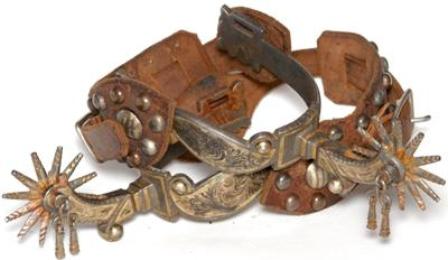 ostrohy
hackamore – bosal
sedlo
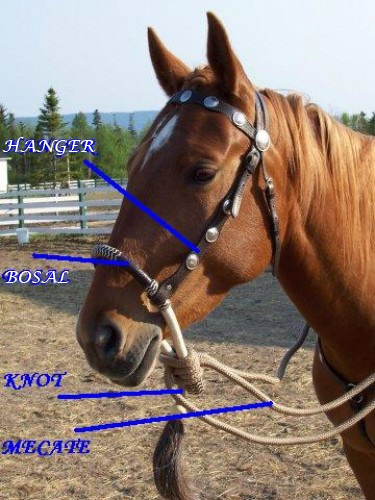 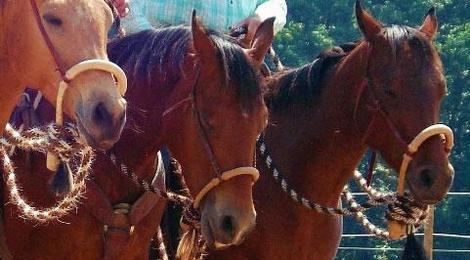 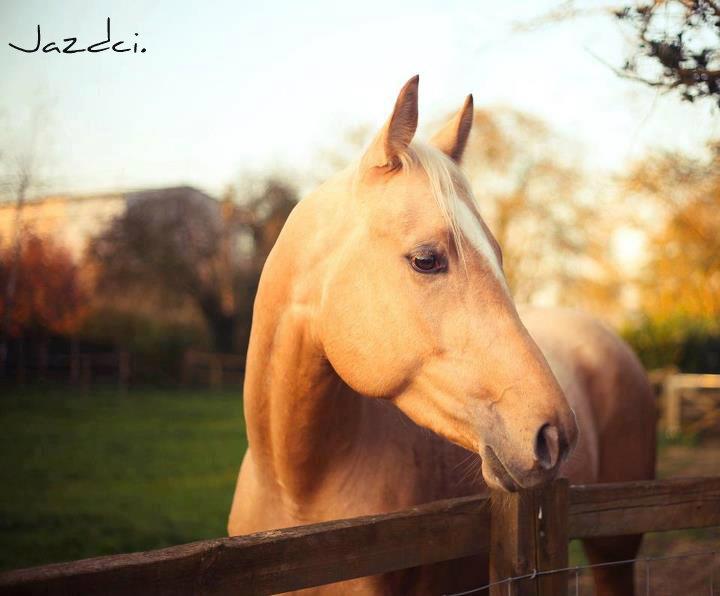 Zdroje
http://vaquero.cz/

http://www.johny.hucul.sk/western_discipliny.htm
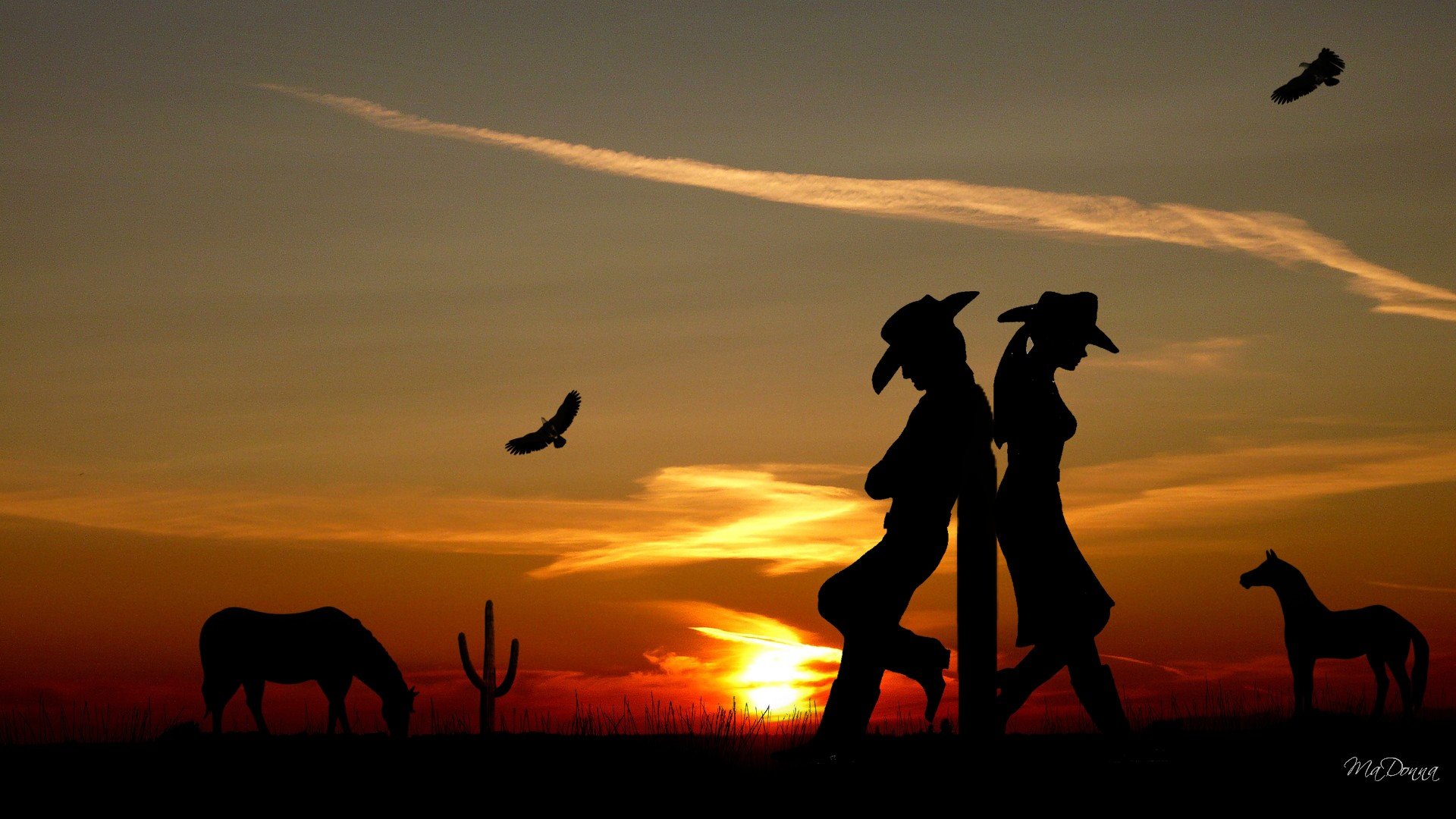 Ďakujem za pozornosť 